Проект «Мой любимый край с. Капитоновка»
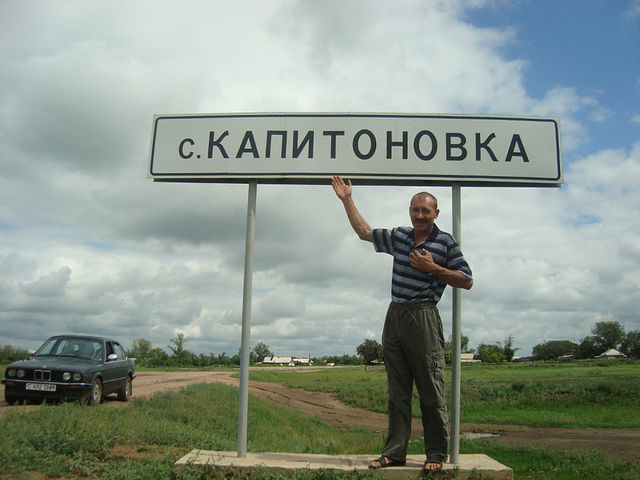 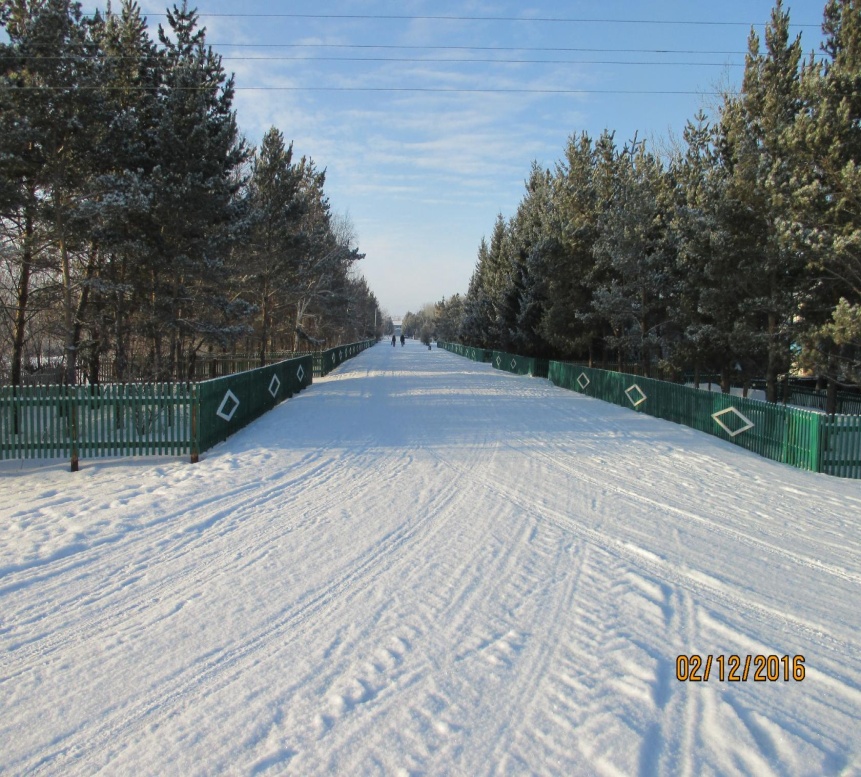 Проект составила :
Дунина Н.В.
Актуальность:
Для ребёнка важно знать историю родного края,
в котором он живёт и приобщаться к
общественным ценностям.
ЦЕЛЬ:
формирование у детей гордости, любви к своей Родине
УЧАСТНИКИПРОЕКТА:
Педагоги
Классные руководители
Дети
 Родители и члены семьи.
Сроки реализации проекта:
Сентябрь 2018
Модель взаимодействия
• Для успешной реализации проекта за основу
взята модель взаимодействия:
               
                        педагоги
                                                                  Дети
                                      
                                    
                                     родители
Задачи:
для детей: познакомиться с историей города
посредством изучения литературы , средств
массовой информации, использования ИКТ,
посещения Краеведческого музея.

для родителей: обогащение и пополнение знаний о
Родном крае, совместное с детьми изготовление макетов
достопримечательностей села.

для педагогов: развивать компетентность и
личностный потенциал, пополнять функционально-
развивающую среду группы.
Ожидаемый результат
Дети: проявление интереса к теме проекта;
обогащение и пополнение знаний детей;
повышение речевой и творческой активности
детей в разных видах деятельности.
• Родители: обогащение родительского опыта
приёмами взаимодействия и сотрудничества
с ребёнком.
Реализация проекта:
• Подготовительный этап:
– определение темы, цели, задачи и содержания
проекта,
– обсуждение с родителями проекта, выяснение
возможностей, средств необходимых для
реализации проекта.
Составление модели трех вопросов
•определение всех участников.
•составление системной «паутинки» -
«Капитоновка - наша малая Родина»

 составление системной «паутинки»
«Деятельность детей в функциональных
пространствах»
Основной этап
Содержание деятельности педагогов, родителей и детей:
Совместное с родителями изготовление макетов
достопримечательностей родного края;
Посещение школьного краеведческого музея.
Мой любимый край
• Подбор фотографий для выставки «Мой любимый край»,
организация выставка рисунков «Мой двор, моя улица»
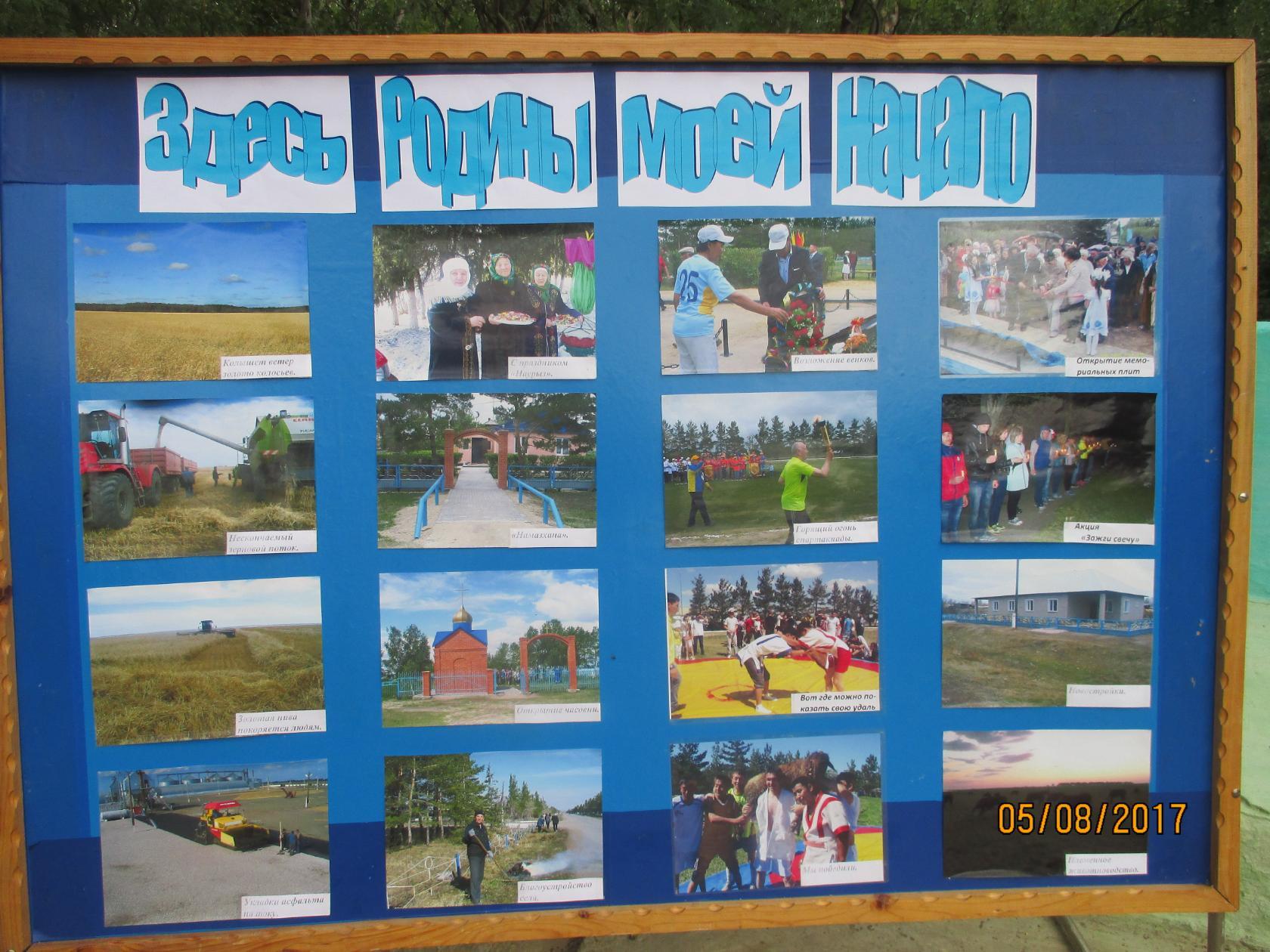 Экскурсия к памятным местам нашего края
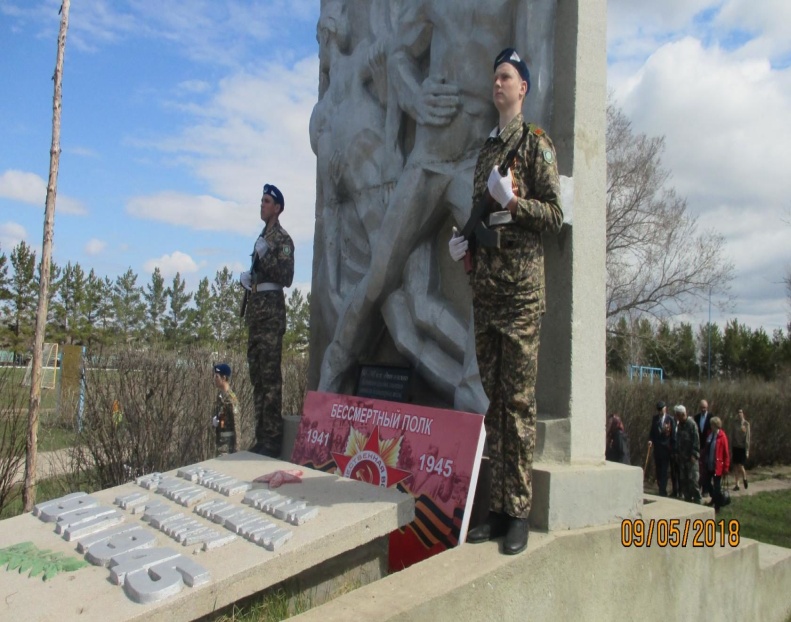 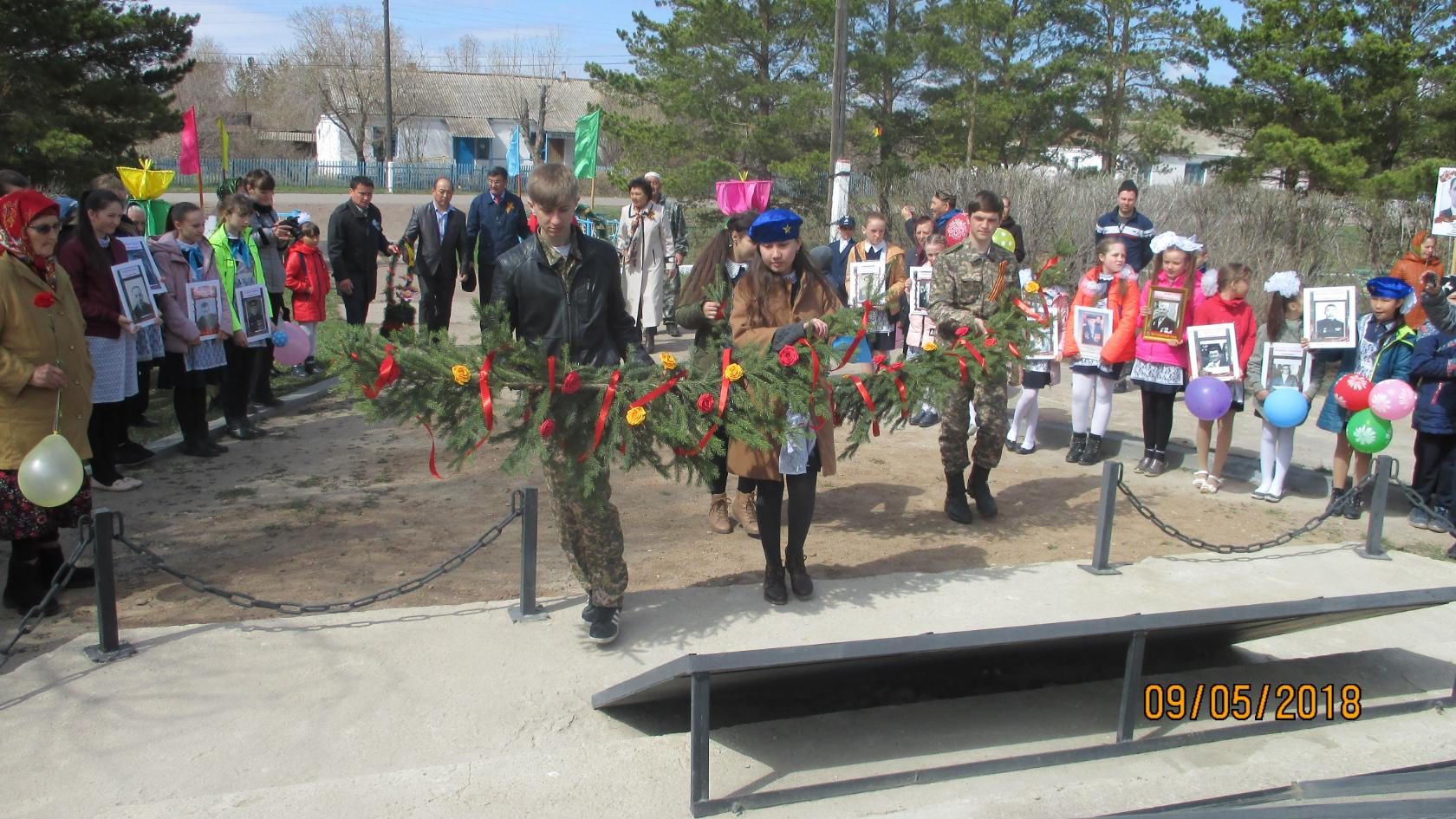 История нашего села
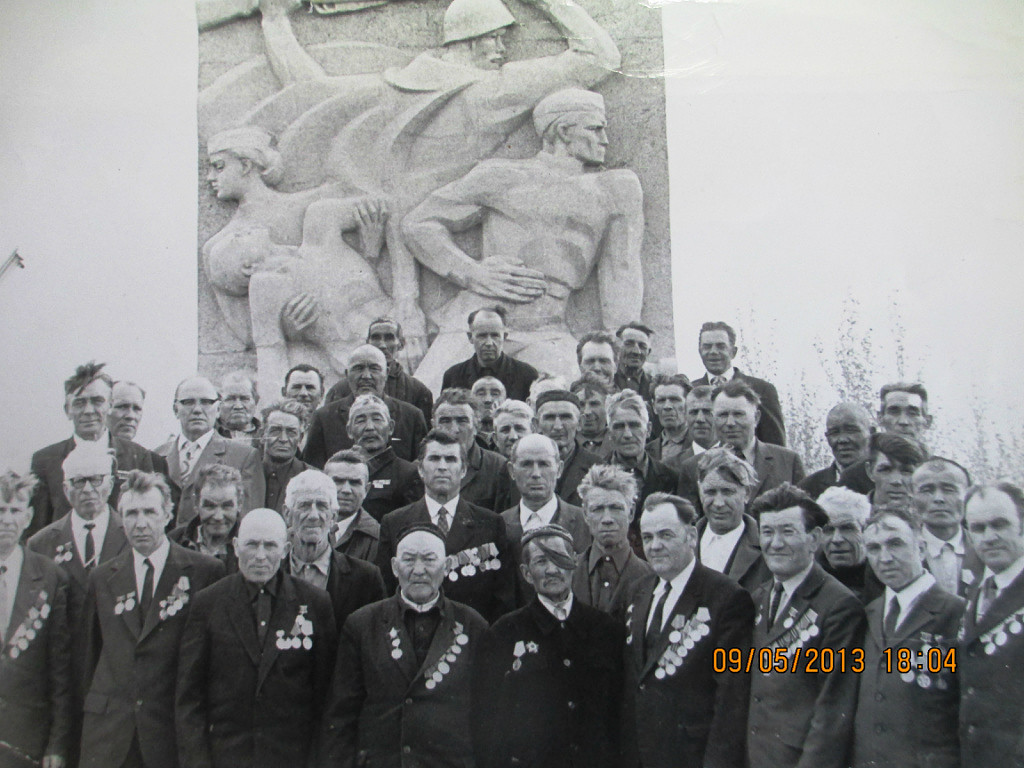 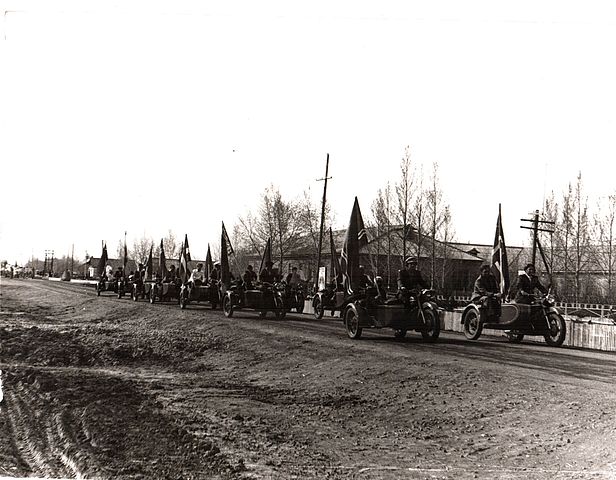 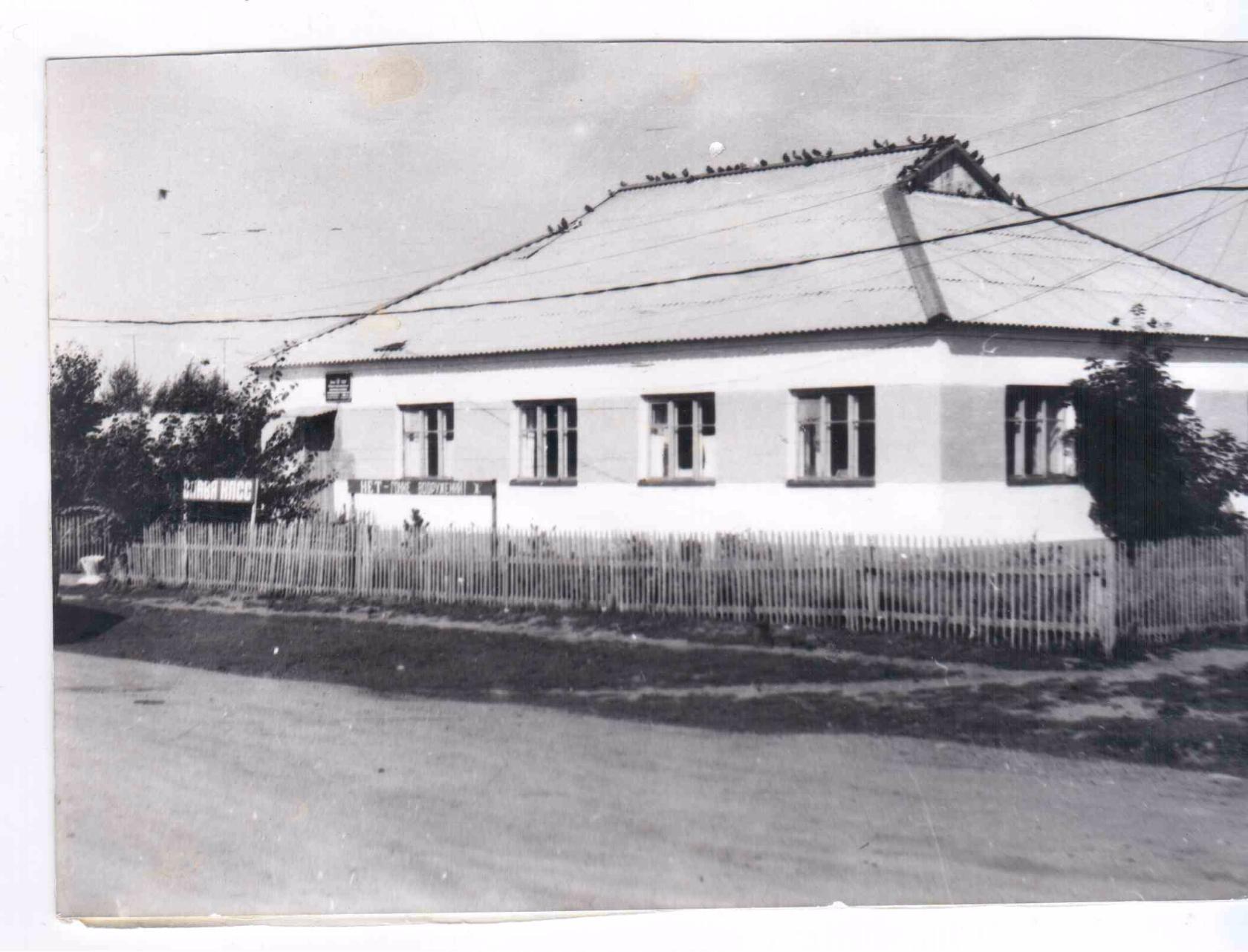 Так выглядела наша больница до посадки хвойных деревьев.
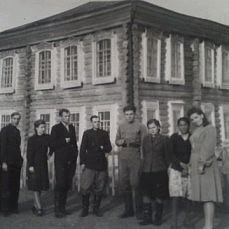 1972 год. Центральная аллея..
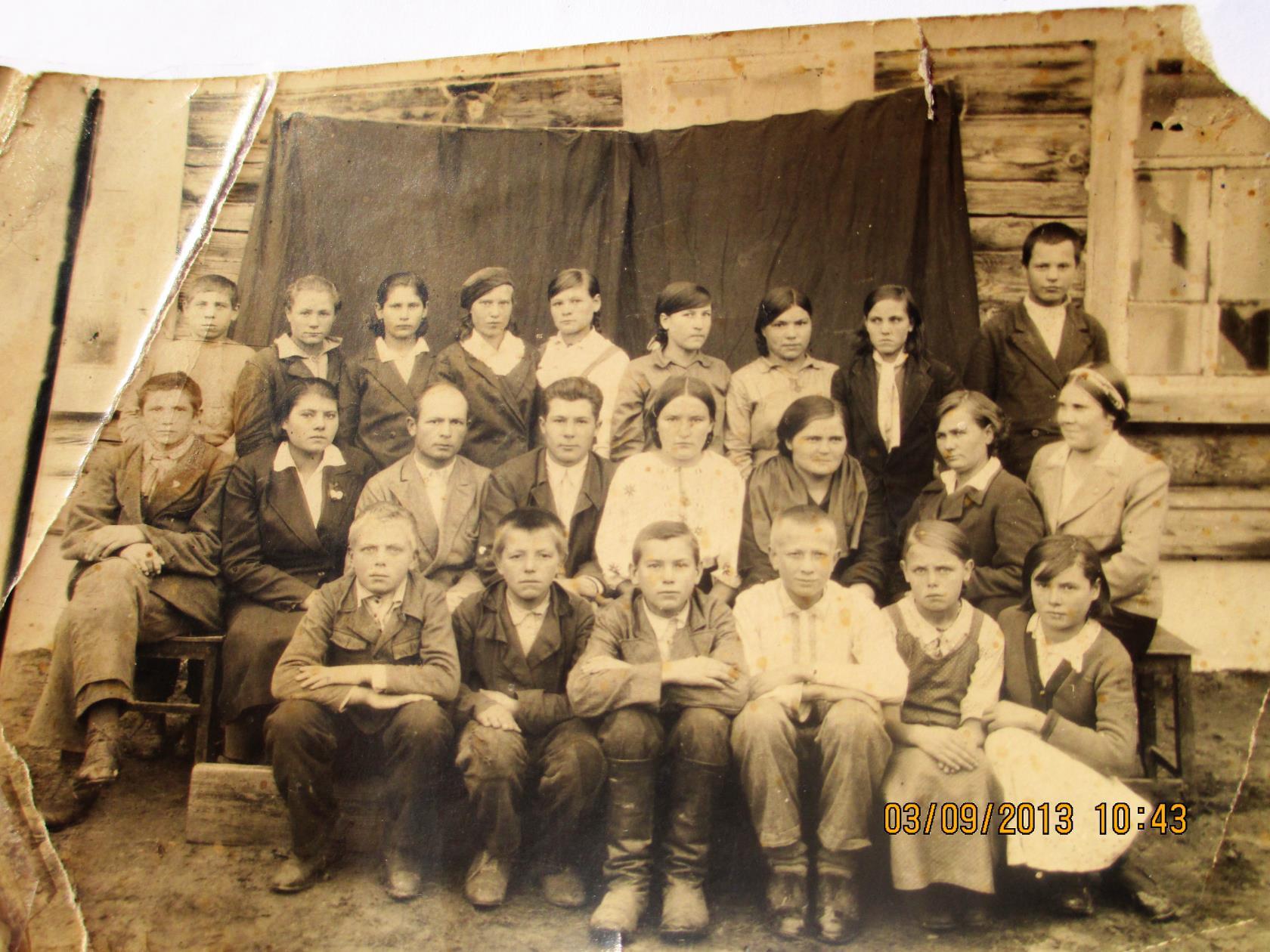 Старая школа
Фото 1937-1938 годов. Ученики 4 класса с.Капитоновка
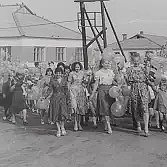 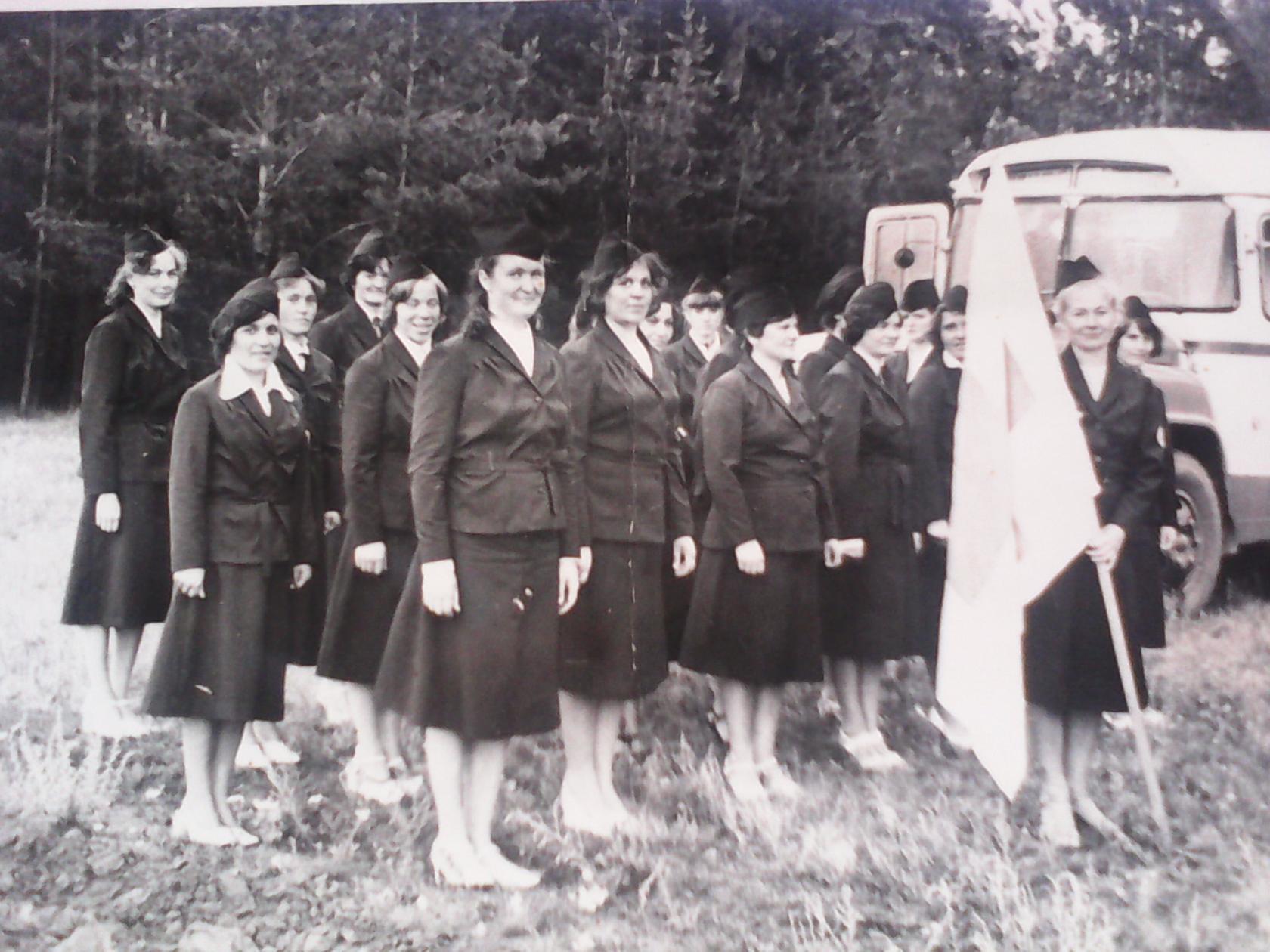 Отряд гражданской обороны
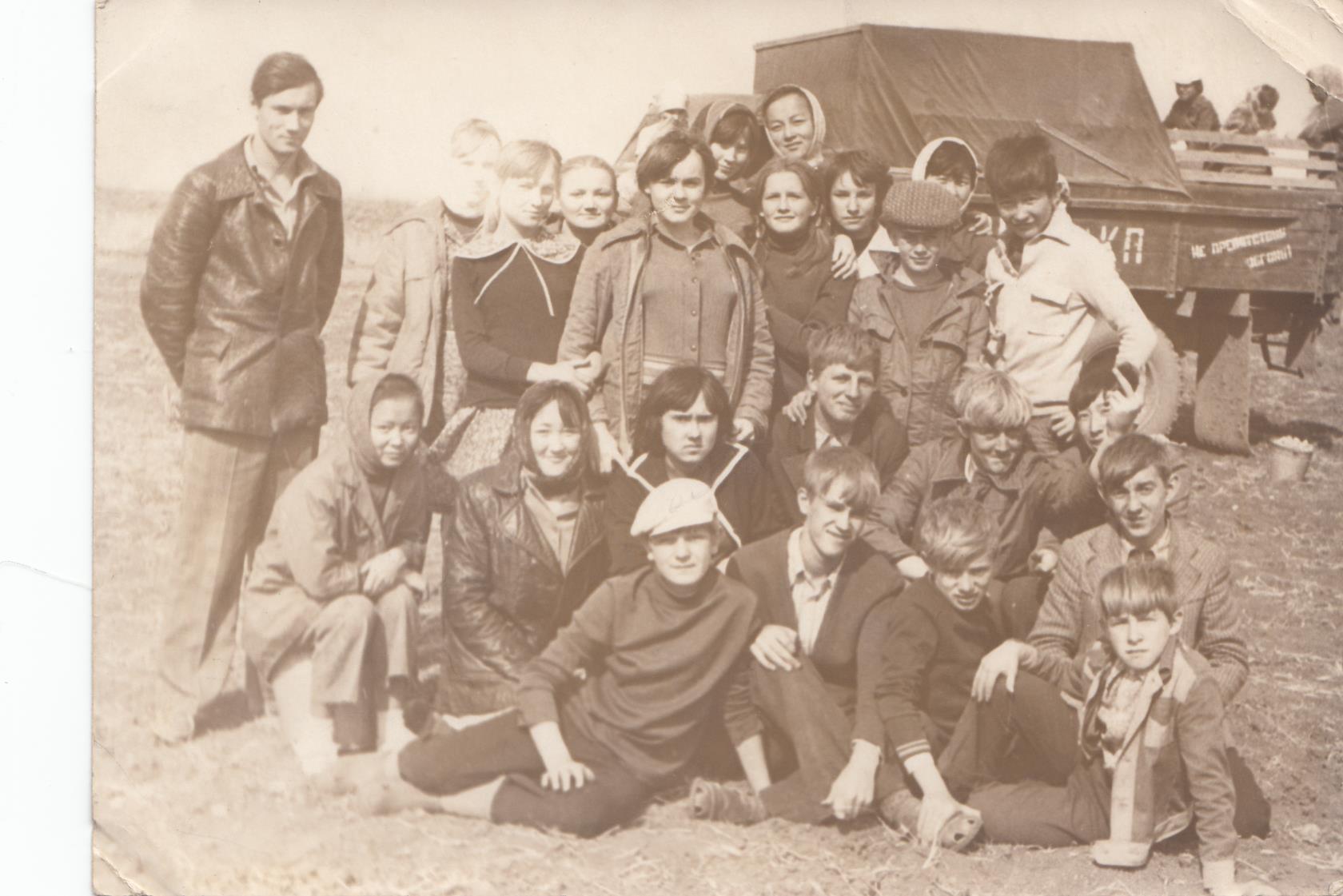 На картошке
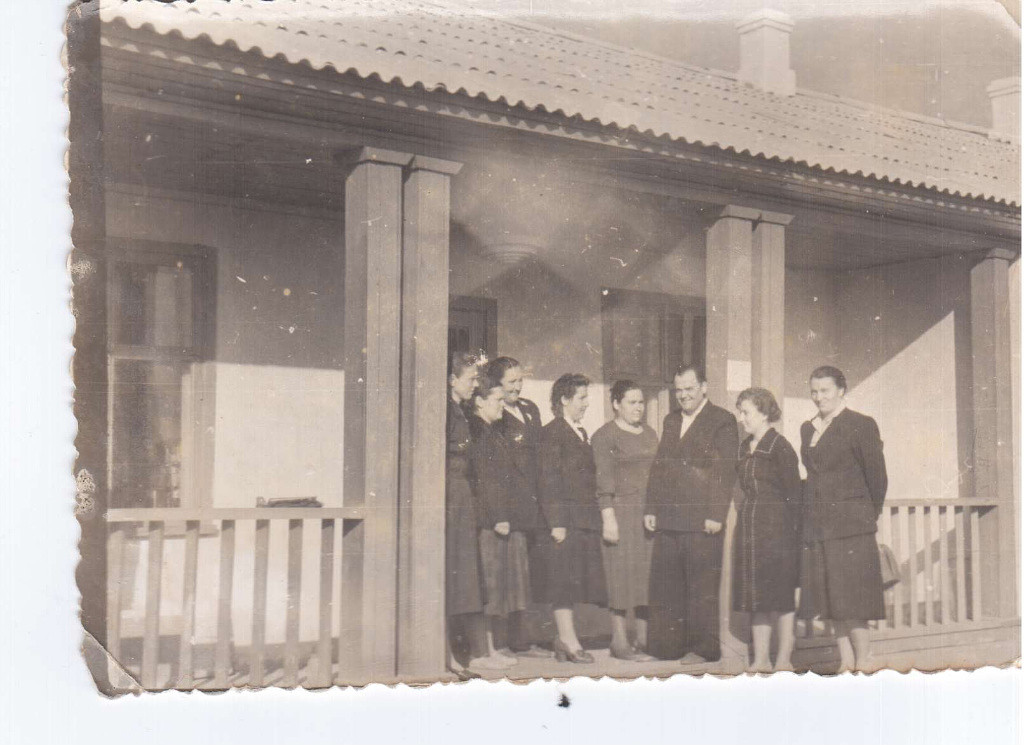 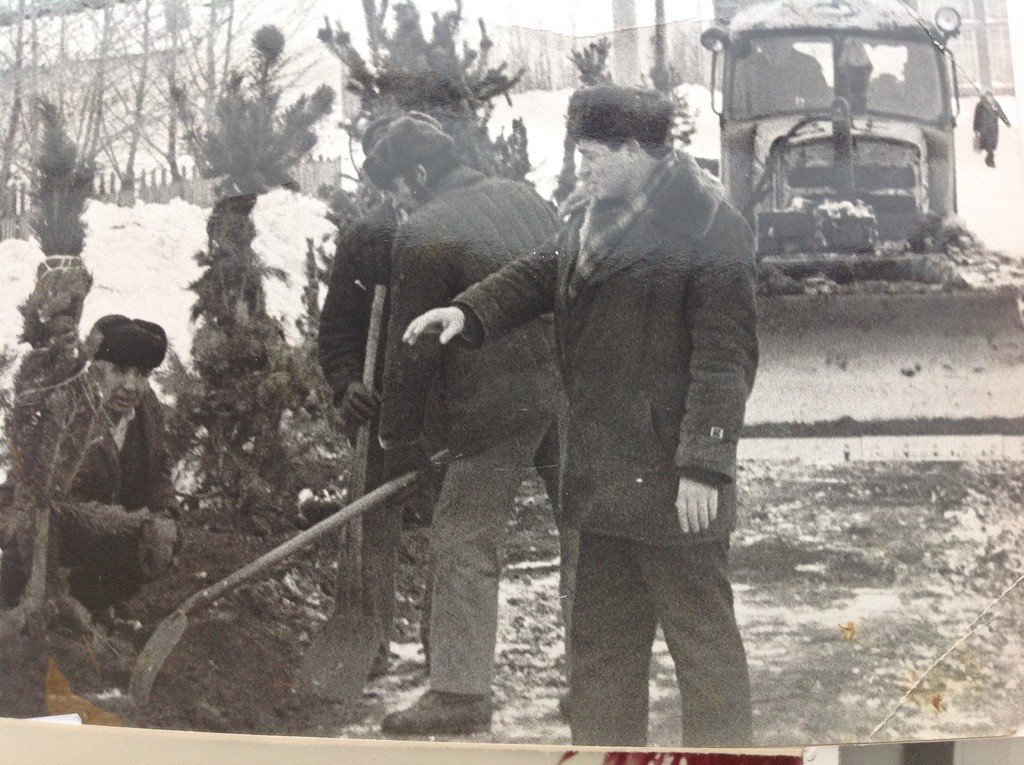 было общежитие.



Коллектив учителей у школы. 
Позже в этом здании
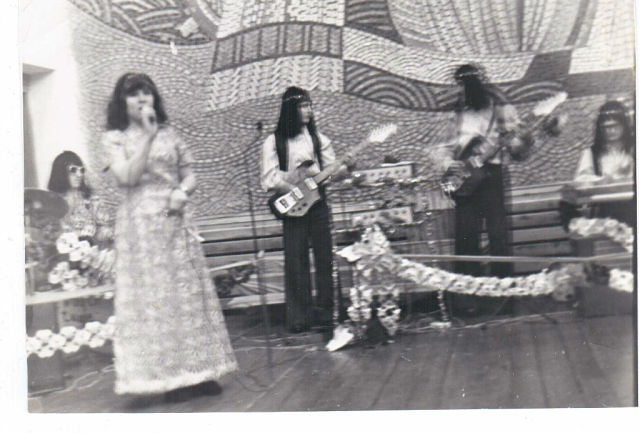 Ансамбль "Новое время".Новогодний балл. 31.12.76г. Ребята в парик
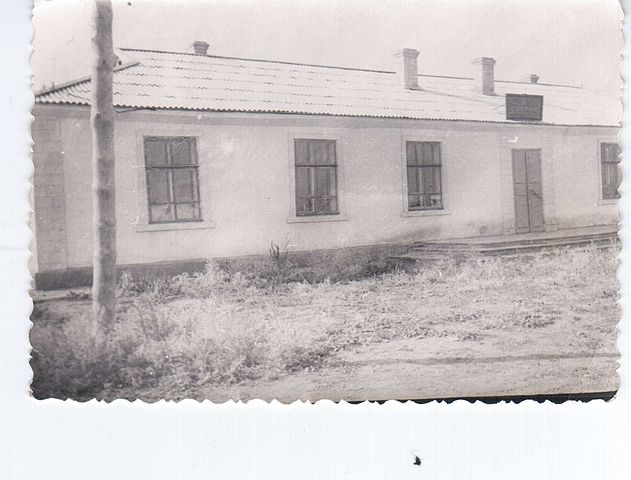 Бывший детский сад,потом был хозмаг. Сейчас второе крыло больницы(пустует)
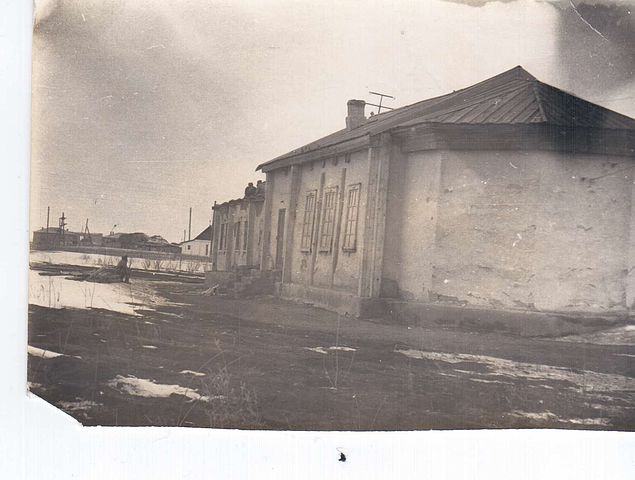 Бывший клуб,сейчас на этом месте фонтан посреди парка. А ещё раньше в этом здании была церковь.
Заключительный этап
Изготовление альбома «Природа с. Капитоновки»